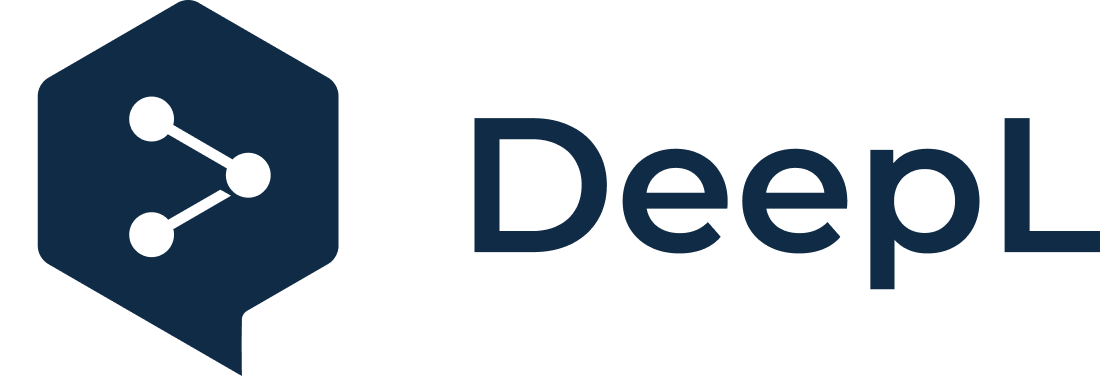 Subscribe to DeepL Pro to edit this document.
Visit www.DeepL.com/profor more information.
kvalitativní výzkum (2)
Walter Lorenz
Paradigmata šetření
Paradigmata šetření
Paradigmata šetření
Paradigmata šetření
Příklady:
Příklady:
Příklady:
Příklady:
Reflexe - hlavní nástroj, který doprovází veškerý výzkum(nejlépe v dialogu s "kritickým přítelem" - nadřízeným?!)
Reflexivita je postoj systematického sledování kontextu vytváření znalostí v každém kroku výzkumného procesu.
Tento proces znamená kritickou reflexi "já" výzkumníka, 
na "lidském nástroji" (vlastní zázemí, preference, pocity, zdroje znalostí, postavení ve společnosti atd. ); 
O vědomém prožívání (vícenásobného) já výzkumníka jako tazatele i respondenta, učitele i žáka, 
jako ten, kdo poznává sám sebe v rámci samotného výzkumu (výzkum mění nejen to, co víte, ale i to, kým jste).
Kroky v odrazivosti
1. Reflexivita: uvědomění si specifických vjemů, významů, chování.
2. Afektivní reflexivita: uvědomění si toho, jak se jedinec cítí v souvislosti s tím, co vnímá, o čem přemýšlí nebo jak jedná.
3. Diskriminační odrazivost: Posuzování účinnosti vnímání
4. Soudcovská reflexivita: Uvědomování si hodnoty vyřčených soudů (v negativním i pozitivním smyslu).
5. Konceptuální reflexivita: posouzení, do jaké míry jsou použité koncepty adekvátní konkrétnímu postoji.
6. Psychická reflexivita: rozpoznání zvyku vyvozovat percipientní soudy na základě omezených informací ("intuice").
7. Teoretická reflexivita; uvědomění si, proč je jeden soubor perspektiv více či méně vhodný k vysvětlení osobní zkušenosti než jiný.
Plánování výzkumného projektu - obecné úvahy